Art, finance & law
The importance of due diligence in relation to art used as security for a loan
26 November 2014
Attribution & Authenticity
Ownership
Provenance
Condition
Copyright
Description of the Work
Valuation
Compliance with Custom Formalities
Tax Liability
						
						Banksy’s “Rat on a Bollard”
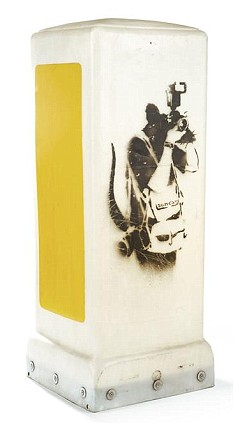